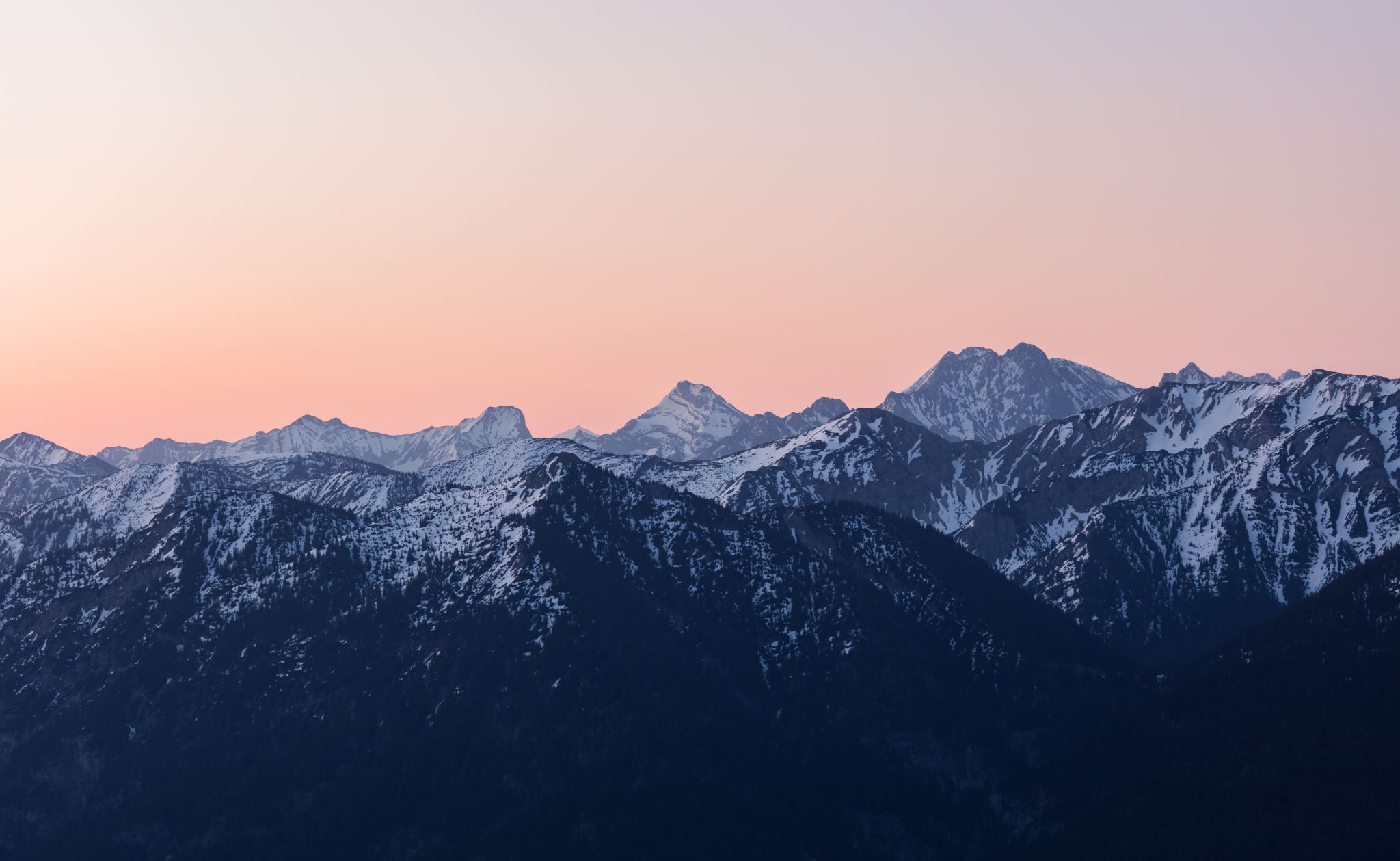 Suomi 2
4.5. klo 14.15
Mikä hätänä?Video MyCoursesissa
Paritehtävä 1.  - Mikä hätänä?      - Minulla on …. kipeä.
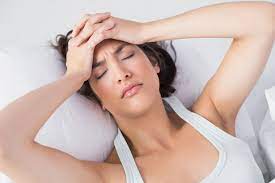 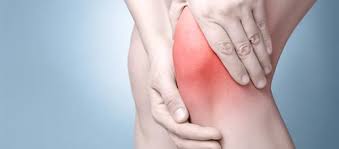 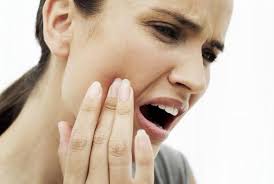 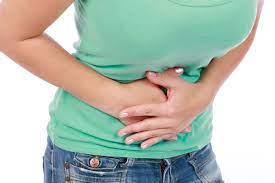 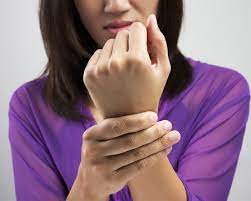 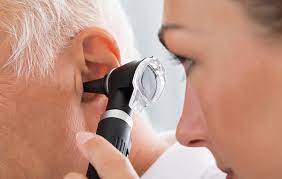 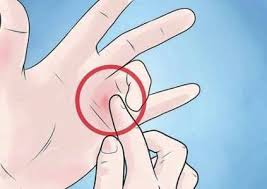 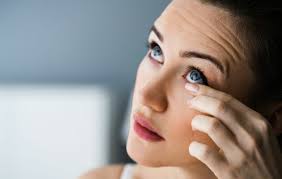 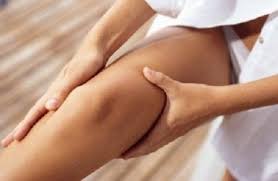 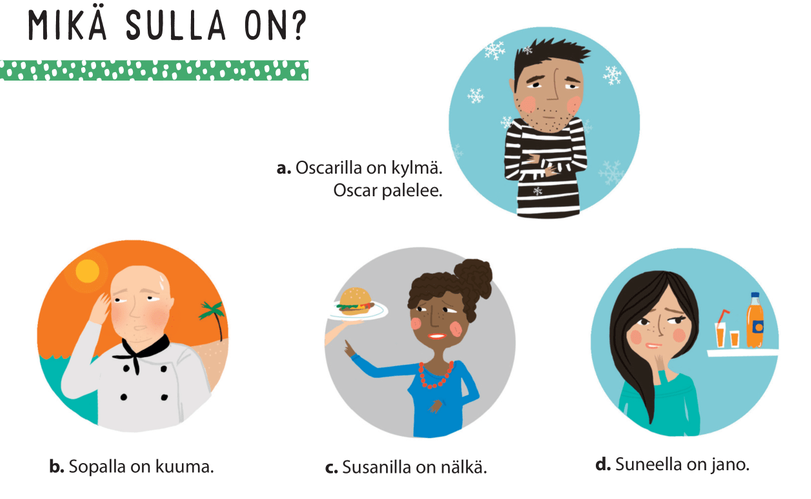 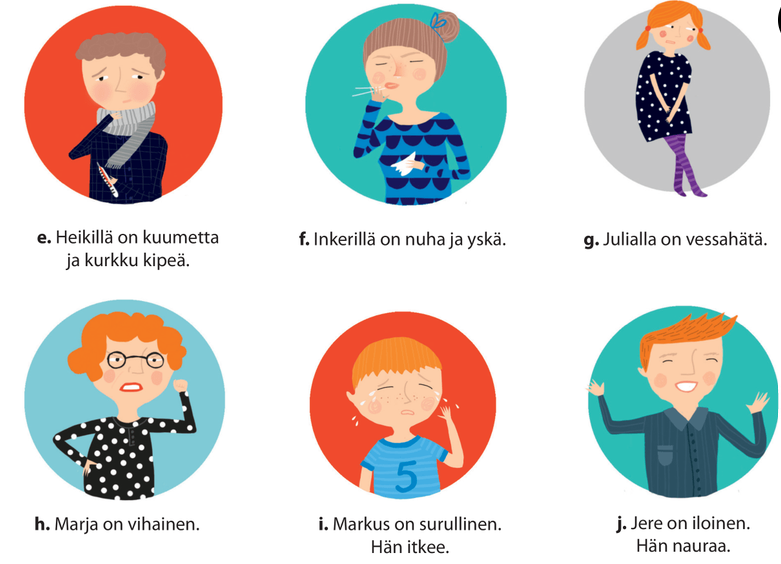 Yhdistä lause ja kuva.
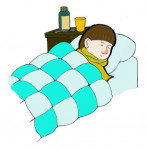 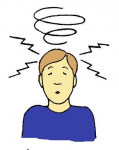 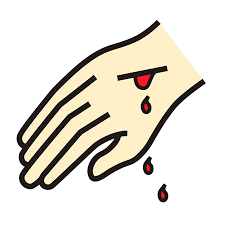 Hänellä on kuumetta.
Hänellä on nuha.
Hänellä on flunssa.
Hänellä on haava kädessä.
Hänellä on yskä
Häntä huimaa.
3
1
2
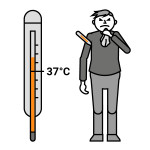 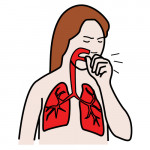 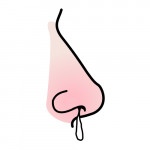 5
4
6
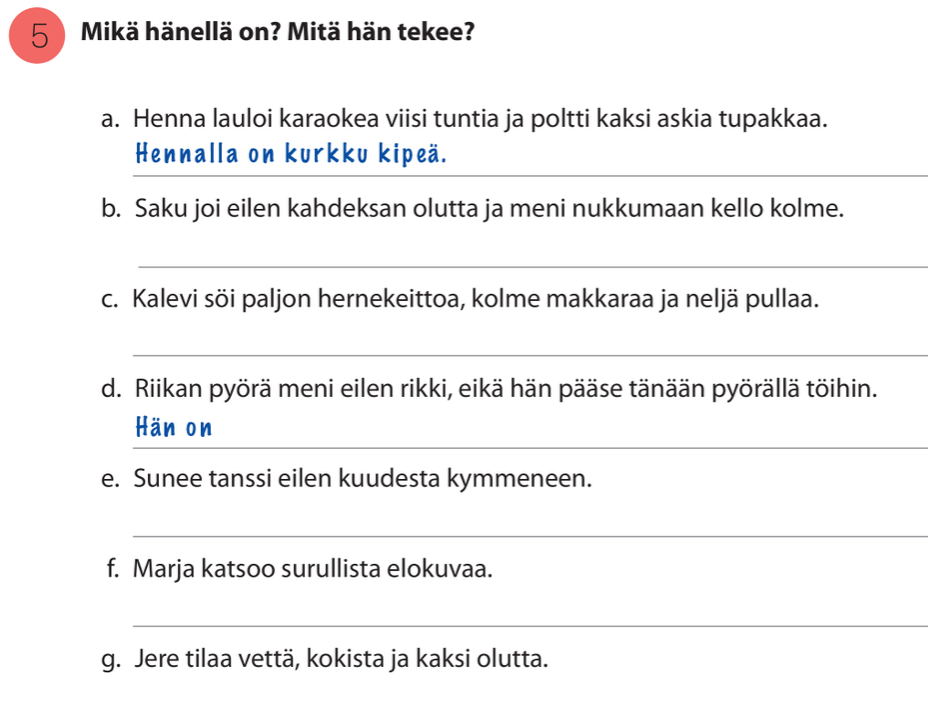 Sivu 138
täytyy / ei tarvitse
Minun täytyy nyt lähteä.                      Minun ei tarvitse lähteä.
Sinun täytyy lukea paljon.                   Sinun ei tarvitse lukea.
Hänen täytyy levätä.                             Hänen ei tarvitse levätä.
Simon täytyy käydä kaupassa.          Simon ei tarvitse käydä kaupassa
Äidin täytyy mennä lääkäriin.             Äidin ei tarvitse mennä lääkäriin.
Paritehtävä 2. Vastaa kysymyksiin.
Mitä sinun täytyy tehdä, kun sinulla on:

flunssa?
pää kipeä?
haava kädessä?
jano?
nälkä?
vessahätä?
kurkku kipeä?
kylmä?
kuuma?
Minun täytyy…
LEVÄTÄ
JUODA LÄMMINTÄ
LAASTARI
Paritehtävä 3. a. Lue dialogi vasemmalla.b. Esitä samaa dialogia parin kanssa. Vaihda värillä merkityt sanat.
Moi!
Moi! Mikä sinulla on? Olet ihan kalpea.
Minulla on huono olo. Minulla on vatsa kipeä. 
Sinun täytyy soittaa terveydenhoitajalle.
Joo, soitan kohta.
punainen
väsynyt
flunssa
vatsatauti
mennä lääkäriin
levätä
SaneluKirjoita kuulemasi sanat ylös.
Tarkista sanat tästä!
Mikä hätänä?
 särkylääke
 terveydenhoitaja
 oireita
 henkilötunnus
 umpisuolentulehdus
 verikokeet
Nominityypit (kopiot)
Paritehtävä 4Nominityypit (A ja B –kortit)